PromotionTraining for Full Title Step V to Step VI
November 8, 2016
Agenda
Welcome/Introductions
Agenda/Training Agreements/Outcomes
Overview of Process
Recent Changes/Reminders – Common Mistakes
Program Review Dossier
Questions/Wrap-up
Presenters
Chris Greer	 Vice Provost of Cooperative Extension
	Assistance from AAC Personnel Committee
Thank You for Your Support and Expertise
AAC Personnel Committee  
Oleg Daugovish, Josh Davy, Larry Forero, Chutima Ganthavorn, Brent Holtz, Lynn Schmitt-McQuitty

Academic HR Office
Tina Jordan, Academic HR Manager
Kim Ingram, Academic HR Business Consultant
Training Agreements
Mute phone until you want to speak.
Press *6 to mute and *7 to unmute.
Silence cell phones/other noise makers.
Do not put call on “hold” (problem with music). 
May type questions via the chat function on your computer screen.
If you ask questions verbally, state your name followed by a concise question.
One person speak at a time.
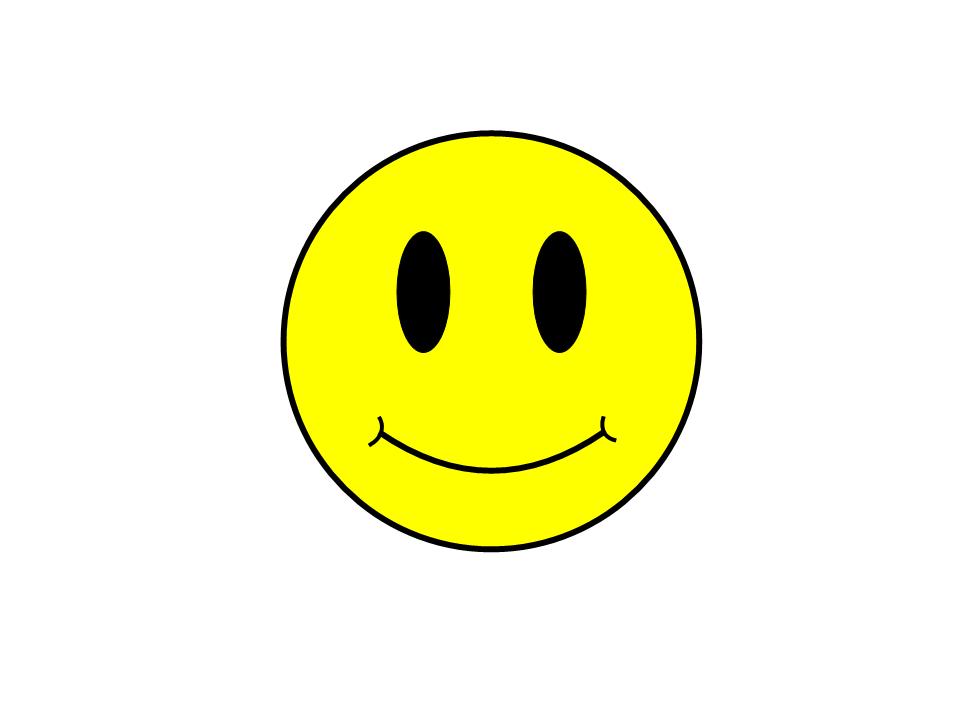 Outcomes
Increased knowledge of procedures.
Understanding of the thematic PR format and required elements for Promotion from FT V to FT VI.
Increased knowledge of how to develop a well written PR.
 Answers to your PR questions.
UC ANR Organization
Peer Review Committee (PRC)
Ad Hoc Committees
Academic Human Resources (AHR)
AAC Personnel Committee (AAC PC)
Associate Vice President
Vice President
Peer Review Committee (PRC)
Peer Review Committee (PRC) – Chaired by Vice Provost of Cooperative Extension, Chris Greer and is composed of peers: 
Richard Smith, Kevin Day, Marianne Bird, David Lile, Anna Martin, new members TBA.  
Reviews terms, merits, promotions, accelerations, and upper level merits as well as any special cases upon request of the candidate or supervisor.
PRC Operational Guidelines
Each case is reviewed by two PRC Committee members (systematically randomized to balance workload and avoid any/all potential conflicts of interest).
Lead PRC member summarizes the case, in advance, of full meeting discussion.
PRC fully reviews and discusses all cases, especially any with mixed reviews.
PRC seeks consensus, but reports all recommendations and any/all split “votes.”  This information is shared with the decision-maker ONLY.  Candidate sees consensus or majority recommendations.
Associate Vice President considers ALL input on case when making decision.
Peer Review Committee Perspective
Your PR is your chance to tell your story.
Presentation is important because:
You want the reviewer to enjoy reading your dossier! 
It needs to be easily understood by people in other programs.
Each reviewer has a unique perspective:
Keep in mind the perspectives of those reading your PR: supervisor (e.g. CD), Ad hoc Committee and /or members of Peer Review Committee.
Reviewers may not be familiar with you or your specific program.
Any questions regarding 
The Peer Review Committee?
Ad hoc Committees
Ad hoc Committees will be established for all promotions including any/all accelerated promotions (CE Advisors/CE Specialists Full Title Step V to VI); merits for Specialist above scale; or Professional Researcher and Project Scientists Step VI or above scale.
All candidates in the third term will receive an Ad hoc review before receiving indefinite status. (CE Advisors/CE Specialists).
Also upon request of candidate, CD, Supervisor or other ANR leaders.
All  program areas are represented within each Ad hoc and no longer isolated by program area since expectations are the same for all.
AHR	            AAC PC
Academic Human Resources Office (AHR)will work with AAC Personnel Committee to recommend the Ad hoc Committee membership to Associate Vice President.
Associate Vice President appoints the Ad hoc Committees.
AAC Personnel Committee
Work with UC ANR Academic Human Resources Office to coordinate the academic merit & promotion process. 
Assures process is fair and understandable.
Facilitates training with UC ANR AHR. 
Recommends nominations for Ad hoc review committees.
Provides Ad hoc committee chair training.
Reviews Ad hoc committee reports for constructive, mentoring advice that helps an academic improve in the future.
Reviews all negative recommendations on cases reviewed by PRC before being sent to AVP.
For CE Advisors*/CE Specialists
Ad hoc committees to be developed for specific actions:  Assistant to Associate, Associate to Full Title, and Full Title V to Full Title VI (and for CE Advisors/CE Specialists seeking Indefinite Status).For Candidates in SSPs, the SSP Director will provide an evaluation in addition to the CDs/Supervisors.  *Including County Directors
For Academics with Statewide Program Affiliation (IPM, MG, YFC, etc)
UC ANR Leaders are committed to strengthening UCCE as a statewide program developed and delivered locally.
Providing input from both the local supervisor and the Statewide Program Director supports this alignment.
The input from the Statewide Program Director is to provide integration towards statewide outcomes/impacts and mentoring/coaching/support.
The goal is to seek balance between local priorities and statewide goals.
Decision Makers
Associate Vice President Wendy Powers receives all recommendations in order to make informed decisions.
All appeals go to VP Glenda Humiston.
Timeline for PR Process
Access is available through your portal.  
Deadline for uploading your PR dossier:
11:59 PM, February 1, 2017
You may upload your documents and make corrections/revisions up until the deadline.
Results by middle to end of June 2017 for 
	July 1, 2017 actions.
General Tips
Start as early as possible.
Keep good records all year and use them.
Use web examples referenced in E-book.
Review PR Dossier Examples on the Academic HR Website (http://ucanr.edu/academicpersonnel) – PR Dossier Examples and Guidelines
Review and edit; then review and edit some more.
Ask questions.
Ask peers to review your work.
A Good PR is…
ACCURATE: Be factual, tell how impacts were achieved.
BRIEF: Make every word work.
CLEAR: Say what you mean.
SPECIFIC: Use examples.
PROFESSIONAL: Make it look professional – adhere to format guidelines.
Make Your Dossier Reflect Your Program! Make It Enjoyable to Read!
Reviewers find it less enjoyable to read if they have to tease out information. 
State your overarching program themes.
Identify your clientele/audiences.
Write clear goals and objectives.
Summarize your accomplishments.
Remember what is obvious to you, may not be obvious to all readers -- make it obvious!
Changes/Reminders
Clarifications were made to the Bibliography section. Peer-reviewed publications included  in the Bibliography must be  published in searchable, peer-reviewed publications. You can include ‘In Press’  however you are only given credit once, either in the PR listed as ‘In Press’ or in the next PR when it is officially published.

In an effort to remove duplicative reporting of publications, a highly recommended procedure is to use the ANR Online Bibliography Software, linked to ANR Directory Profiles, to submit annual peer reviewed and non-peer reviewed publications. After inputting your publications, you can download a Microsoft Word retrieval for the Annual Evaluation/Merit & Promotion processes. Furthermore, your publication data will be available for accountability and leadership inquiries. This process has replaced the publications module in DANRIS-X (if applicable).
(continued on next page)
Changes/Reminders(continued)
The role of County Director is not considered ‘University Service’. It should be emphasized up front in your program summary narrative in a separate ‘Administrative’ section.
‘Public Service’ should be related to your area of expertise or position.
When reporting on Affirmative Action, do not simply give numbers. Make note of what efforts you have made to underrepresented groups not previously in your program. 
ALL Advisors are required to enter into CASA.
All documents must be uploaded as pdfs.
Common Mistakes
Summary paragraphs are important for each criteria, including Professional Competence, University Service, Public Service. Affirmative Action is a required element but it is not a criteria.  A good summary paragraph “summarizes” your accomplishments; it does not just say “See Table.”
  Not correctly categorizing ‘University Service’ and ‘Public Service’.
 Using the wrong review form – if you are unsure, ASK. This includes County Directors and Supervisors not using the correct forms for Merits and Promotions – just reviewing Goals is not correct.  There are supervisor review forms for specific actions (all found on the Academic HR website listed under the tab “Merit and Promotion Process and Trainings”)  http://ucanr.edu/academicpersonnel                            (continued next page)
Common Mistakes (cont.)
In Project Summary Table – ‘Total Funding’ should be the total amount of the grant AND how much of that total you are responsible for.
 Do not list every individual ‘blog and tweet’ – summarize – ex. 6 UC Green Blog Stories; 25 Tweets.
Articulate ‘Outcomes’ and ‘Impacts’ after each theme, or program/project within the theme, not as one list at the end.
Tips for Writing Your PR
Make sure you highlight your activities that support UC ANR’s visibility and effectiveness such as:
Successful collaborations (internal and external)
Mentoring of colleagues (formal and informal)
Efforts to strengthen the UC ANR network (also referred to as the “continuum”)
Multi-county and/or multi-program assignments
Leadership roles
Advocacy efforts
Outreaching to clientele using technologies such as social media, websites.
Only list activities and accomplishments in one section
Fostering Your Success
An excellent presentation, along with high quality work, greatly helps your supervisor write a strong evaluation.
The multi-disciplinary Ad hoc(s) will benefit from a concise well-written PR that demonstrates the importance of your program outcomes and/or impacts.
General Directions
Font: Times New Roman 11 or 12
Margins: 1 inch all around
Adhere to page limits (10 page program summary narrative)
Please refer to the E-book found at 
http://ucanr.edu/academicpersonnel (merit and promotion process and trainings)
Tip:  Be kind to your readers – use a format that makes your PR readable.  Pay attention to required vs. suggested.
Definitions to Help Develop a Thematic PR Format
Theme:  your program focus; subject matter expertise; etc.  Themes may or may not relate to Strategic Initiatives (See E-book for more detail).
Clientele: People or group of people that a program aims to serve.
Goals: The purpose towards which an effort is directed.
Inputs: What we invest:  Faculty, staff, students, infrastructure, federal, state and private funds, time, knowledge, etc.  This step is often assumed and is not always articulated and is not required in DANRIS-X.
Methods (Activities/Outputs): Research/Creative and Extension activities to reach goals.  Products created through such activity (meetings, trainings, extension programs, curricula, webinars, publications, etc.).
Outcomes: Changed knowledge, attitudes, skills, behavior/practices  resulting from your efforts.
Impacts: Social/health, economic, environmental/physical benefits to individuals, organizations, populations, communities.
Another Way of Looking At One of Your Themes
INPUTS
OUTPUTS
OUTCOMES
Long-term
Program Investments or Efforts
Activities
Participation
Short
Medium
Who we reach
Information gained, behaviors changed, etc.
What we invest or do
Products or programs we create
SO WHAT??
What is the IMPACT or ANTICIPATED IMPACT?
Strategic Initiatives
Water Quality, Quantity and Security
Sustainable Food Systems
Sustainable Natural Ecosystems
Healthy Families and Communities
Endemic and Invasive Pests and Diseases
2 Separate Theme Examples- 4-HYDA
Healthy Families and Communities Initiative (Advisor 1)
Promote Positive Youth Development
Support Adolescent Leadership Development
Volunteer Development
Increase Science Literacy Among Youth

Healthy Families and Communities Initiative (Advisor 2)
Life Skills
Adolescent Development
Extension Education
Science, Engineering and Technology
Administrative Leadership
Theme Examples - NFCS Advisor
I expanded the scope of my activities in research, extension, and creative activity while at the same time ensuring I was strategically positioning my administrative and programmatic efforts in ways that integrated the local county needs with the UC ANR Strategic Vision: human nutritional status, child obesity, food safety, and food security. 

Healthy Families and Communities Initiative
Childhood Obesity
Health Promotion
Consumer Food Safety
Food Security
Administrative Leadership
Theme Examples – Agricultural
My research and extension program is based on the major theme of interactions between plants and microorganisms.  Because of my interest, training and experience with plant pathology and microbial ecology, I focused my activities on three areas of plant-microbe interactions:
Pathogens of plants (summary of 16 projects)
Microbial ecology in strawberry (summary of 7 projects)
Foodborne pathogens and ecology of E. coli. (summary of 2 projects)

Sustainability and Viability of Agriculture:
Sustainable Food Systems
Science and Agriculture Literacy
Organic Crop Production
Ag Productivity, Efficiency and Sustainability
Waste Management
Theme Examples – Natural Resources
Sustainable Ecosystems Initiative
Sustainable Natural Ecosystems
Sustainable Natural Resources
Water Quality, Quantity and Security
Water Conservation and Irrigation Quality

Example of a more narrowly focused Natural Resources Theme(s)
Landscape Management
Wildland/Urban Interface
Wildfire Education
Theme Example 
(examples borrowed from UC Delivers)
Conserving water in agricultural systems (Theme)
Description of Theme: Water resources are severely limited in both volume and quality in CA. It is critical to assist clientele in conserving water resources and in improving agricultural uses of water. . . .
Goal to address theme: Devise improved systems of irrigation and . .
Research projects: New method for canopy shading measurements; erosion reduction in watersheds; vineyard cover crop and water usage; polymer additives reduce sediment and nutrient losses.
Theme Example (cont’d)
(examples borrowed from UC Delivers)
Role: very brief description (your project summary table will provide the details).
Inputs: very brief description of your efforts.
Outputs: Findings, publications, new methods and products, meetings, curricula, extension programs, etc.
Extension: Brief summary of extension activities related to outputs.  How did you extend your products/information to clientele?
Outcomes/impacts as related to overall theme: 20 growers changed practices . . . . Runoff reduced in this watershed . . . . 12 growers used canopy measurement system and altered irrigation scheduling in this manner. . . Positive impacts on long-term, broader environmental issues.
Access Through Your Portal
In the e-book:
Sample Outlines
How to merge projects under one theme
Actual PR Examples
Merit and Promotion Website:
http://ucanr.edu/meritpromotion  or
http://ucanr.edu/academicpersonnel
Questions about changes, general directions, format, or themes?
Full Title VI Expectations
Advancement  may be granted when the Program Review dossier presents
     evidence of a balanced and outstanding program, and shows significant 
     contributions and continuous growth in the four academic criteria over the 
     individual’s entire career in the Full Title Rank.

At least three years of service in the preceding step are expected before 
     advancement to Full Title, Step VI.

Advancement to Step VI is considered a promotion.
Full Title VI Expectations, con’t.
Extending Knowledge and Information/Applied Research
and Creative Activity.
Demonstrated sustained excellence in program delivery and contribute to 
     discipline at the local, state and national level.
Provide leadership for collaborative research and/or creative activities (e.g. 
     Principal Investigator for a research project).
Demonstrate effective extension of knowledge and dissemination of research
     finding using appropriate communication media (e.g. presentations, workshops,
     web sites, etc.).
Clearly demonstrate evidence that extension and research is part of the 
     continuum (integrate research and education programs where research leads 
     to education while working with a network of colleagues to extend research-
     based information).
Serve as an author in non-peer reviewed and peer-reviewed publications
     that have significance beyond the local level. Co-authorship is essential.
Full Title Expectations con’t.
Professional Competence and Professional Activity
Demonstrate expertise in at least one aspect of program area. 
Intellectual leadership as demonstrated by recognition for expertise among 
     peers and clientele at state and multi-state level (e.g. speaker at national 
     and/or international conference).
Full Title Expectations con’t.
University and Public Service
Provide sustained leadership for activities that support ANR, UC and/or
     other academic entities
Demonstrate increased leadership to local unit and the University as a whole 
Demonstrate significant participation and leadership
     in activities that serve the public beyond the local and/or regional level
Full Title Expectations con’t.
Affirmative Action
Continued evidence of integration of Affirmative Action into 
      academic criteria. 
Demonstrate efforts that reflect a positive and sustained commitment 
      to Affirmative Action.
CE Advisor-CE Specialist Full Title V – VI - Promotion
Program Summary Narrative (10 pages) for your career within the Full Title rank.
AE Section C: Goals for the Coming Year
Bibliography from your entire career
Highlight years in Full Title rank and
Highlight differently years since last successful salary action.
Define  your role in the publication
Extension activities table , project summary table, professional competence and University and public service tables– since last successful salary action.
(3) Publication examples with summary -- can be those submitted in other PR’s in Full Title rank.
(6) Letters of Evaluation.
Include all PD’s from all years in Full Title rank.
Program Review Sections-CE Advisors and CE Specialists
5.  University and Public Service (documenting lists)
AE Section C: Goals for Coming Year
Bibliography
Publication Examples and Summary (if applicable)
Letters of Evaluation (if applicable)
Appendices:
Project Summary Table 
Extension Activities Table 
Letters of Publication (if applicable)
Sabbatical Leave Plan and/or Report (if applicable if taken in last 3 years only)
Position Description
Acceleration Statement (if applicable)
Program Summary Narrative
Extending Knowledge and Information/Applied Research and Creative Activity
Professional Competence & Professional Activity Summary
University and Public Service Summary
Affirmative Action Summary
4.	Professional Competence(documenting lists)
Position Description -The Basis for Evaluating Your PR
Review your PD to make sure it reflects your current assignment.  Update if needed. The academic PD template is available on the AHR website .
Include all position descriptions that apply to the review period (during your full title career). 
Indicate the time period each was in effect.
Develop documentation (i.e. PD addendum) for special assignments, such as acting County Director or new cross county work.
For cross-county assignments, the designated primary County Director will have the responsibility to complete and sign the position description for an academic assigned to his/her county.  
All other cross-County Director’s and/or supervisors should be given an opportunity to review the position description for completeness before it is forwarded for final review by the Academic HR Office (AHR).  Once reviewed, the position description may be signed by Chris Greer, Vice Provost of Cooperative Extension and/or Wendy Powers, Associate Vice President (for Statewide Programs) and could also include additional signatures by Statewide Program Directors.
Acceleration
Acceleration requires exceptional achievement in at least one criteria – identify the “driver.”
Acceleration requires greater than normal productivity in all criteria for your rank and step.
Highlight activities that you believe warrant special attention -- do not just repeat descriptions you provide in other sections.
Period covering all years in present rank with specific emphasis on accomplishments since last successful salary action justifying the acceleration request.
Acceleration Statement – 1 page maximum
Program Summary Narrative
Highlights your major accomplishments, notable achievements, since last salary action.
Maximum length- 10 pages for promotions.
Use bullets, indentations, and subheadings to make your statement more readable.
Tells your story with impacts.
Program Summary Narrative 
Summarizing Themes
Provide Context
Describe counties covered, nature of clientele, factors that influenced program activities.

Describe Goals and Objectives for each theme
Include how goals were determined, clientele needs assessments, etc.

Describe Research, Creative Activities, and other Efforts

Describe resulting Outputs, Outcomes, and Impacts
Program Summary Narrative (continued)
Summarize Professional Competence
Describe professional activities 
Include other elements of professional development and competence 
Summarize University and Public Service
Summarize Affirmative Action
Describe how Affirmative Action tied into program themes and activities.
Professional Competence
In the Program Summary Narrative you summarize activities (in one to two paragraphs) that you:
Participated in training to become more competent
Are viewed as competent by peers & clientele
In this Professional Competence section (documenting lists), items may be listed by themes, subject matter, goals, or other organization at the discretion of the advisor
Divide activities into 2 sections:
1.  Professional Development & Training
2.  Evidence of Professional Competence
Professional Competence (continued)
1.   Professional Development & Training
Training, conferences, workgroups and non-workgroup activities, administrative training, technology training, etc.
Disciplinary societies/professional association meetings,           memberships, attend activities, etc.

2.   Evidence of Professional Competence
Presentations at professional society and workgroup meetings, editing books, reviewing articles, professional offices held, etc.
Awards, recognition (includes national and international), licenses.
Include invited presentations.
University and Public Service
In the Program Summary Narrative you summarize (in one to two paragraphs) that you served the university and the public in your area of expertise. 
In this University and Public Service section (documenting lists), list items in two categories:
University Service such as:
Committees, task forces, program teams, workgroups, university student tours, etc.
Describe your role, relationship and responsibilities within each service area.  Indicate who benefited.

Public Service such as:
Activities and events in which you used your professional expertise to benefit groups or efforts outside the University. 
Describe your role, relationship and responsibilities within each service area.  Indicate who benefited.
Activities listed here should relate to your field of expertise or your ANR assignment.
Affirmative Action
This is a place to describe your efforts and successes in reaching under-served audiences.
Summarize your AA accomplishments as related to your position description.
Discuss your primary and secondary clientele and specific AA goals and accomplishments.
Limit this section to 1-4 paragraphs, but be descriptive.
CASA records will be reviewed to ensure candidates achieved parity or demonstrated all reasonable effort.
Bibliography
Promotion to Full Title Step VI

Bibliography from your entire career
Highlight years in Full Title Rank
Highlight differently years since last salary action
Define your role on multi-authored publications
Required Elements of Your Bibliography
Summary Description of Your Organizational Method
Peer Reviewed and Non-Peer Reviewed Sections
Peer Reviewed i.e. For the purposes of your PR, peer reviewed is defined as documents that are reviewed anonymously with the possibility of being rejected.  Peer reviewed publications includes books that are anonymously reviewed even though there may not be a possibility of rejection. Peer-reviewed publications included must be those published in searchable, peer-reviewed journals.

Non-Peer Reviewed
A – Popular (articles, newsletters, stories, UC Delivers,  social media sites, etc.)
B – Technical (reports, curricula, and articles)
C – Abstracts, other outreach materials
Your Role - describe each multi-author citation identifying your activity role
In Press – Upload letter of acceptance for any publication listed as “in press” but you can only take credit once for this publication (in press or when published)
Authorship - While authorship of peer-reviewed publications is not currently required until Full Title rank, it is expected that Academic appointees will demonstrate academic growth and move towards balance in all criteria area over time, therefore peer reviewed publications remain increasingly important as you progress in rank and step.
Project Summary Table(since last successful salary action)
Use the themes/goals you used to organize your Program Summary.
 List projects, including the ones that do not have specific grants or financial support. 
Include: title of project and duration; your role; first initial and last name and institutional affiliation of collaborators; amount of support and its duration (and type if other than money); and the funding source.
Extension Activities Table (since last successful salary action)
Only list activities directly related to your program clientele. 
List activities for non-clientele groups (e.g. students, foreign visitors, scientific colleagues) in Professional Competence or University and Public Service sections.
Format examples appear in E-book.
Section C AE: Goals for Coming Year(Oct 1-Sept 30, 2016)
Projects you intend to accomplish in the coming year
Anticipated collaborators 
Anticipated outcomes in each criteria area, including specific AA goals.
What needs to be accomplished to advance?
Publication Examples
Required for: 
Promotions
Accelerations
Upper Level Merits (Advisor FT VII – IX)
Choose 3 that best represent your work 
Describe all 3 on a single page preceding the examples (summary)
You may use a link to the publication, but make sure it is a live link or you may not be given credit for it.
Confidential Letters of Evaluation
Needed for: 
Definite Term to Indefinite Status
Promotions
Accelerations
Merits CE Advisor FT VII to FT IX
Candidate provides names of up to 6 references; may also give names of those not suitable to serve as reference.  Recommend that you seek both internal and external references who understand your program. Names must be entered by candidate online prior to January 17th. 
Supervisor uses these and may add ones of their own. 
All letters received are included with dossier.
Candidates will not see the letters.
Supervisors will send out requests for letters of evaluations after January 17th. (The Academic HR unit will remind Supervisors if they are not sent out)
Confidential Letters of Evaluation (continued)
Select people to write confidential letters of evaluation who can truly evaluate your program.
You are responsible for providing your program information to the evaluators.
IF, the CD/Supervisor add names, it is their responsibility to share the candidates PR or other materials for review with the requested evaluator.
The CD/Supervisor writes evaluation review after letters from other evaluators are received.
Reminder of Changes for Confidential Letters of Evaluation
Academics can solicit confidential letters of evaluation from academics within their “home” county.
Confidential Letters of evaluation are not currently required for Academic Coordinators or Administrators.  To fully evaluate cases, the candidate and/or the supervisor will solicit letters of evaluation at least every 6 years, making this a minimum requirement.
For candidates in SSPs, the SSP Director will provide letters of evaluation in addition to the CDs.  For example , Directors for the following SSPs: IPM, MG, IGIS, CA Naturalist, YFC (NFCS, 4-H).
For candidates assigned to multiple counties, the primary County Director will be responsible for completing an academic’s evaluation with input from all other cross-County Directors.  A secondary County Director, if desired, may submit a separate independent evaluation directly to the AHR for uploading.
Other Documents
Letters of publication acceptance (if applicable)
Sabbatical leave plan and report (if applicable)
Definitions of acronyms (if applicable)
Questions about these dossier components?
Need More Help?
Questions: 
Kim Ingram @ kcingram@ucanr.edu (530) 750-1282
Chris Greer@ cagreer@ucanr.edu (530) 750-1369
All forms, guidelines, slides, samples and policy information can be found on the AHR website:
		     http://ucanr.edu/academicpersonnel
Important Dates
Q & A from the webinar
Is it ok to address multi-county efforts even if your PD only 
covers one county? Yes. Work done in other counties should be 
reported. This type of work is expected from advisors in the 
higher FT rank and steps.
2. Is it ok to include thank you letters from industry on work you 
have done? It would be more appropriate to have the industry 
representative write you a letter of evaluation.
3. Is it ok to include pictures in your PR? Pictures may be 
included if they are impactful. Be aware that they are taking up 
space in your 6 or 10 page limit.
4. What are some strategies for letters of evaluation? Include a
variety of internal and external sources. Give them ample time to
write your letter. You may need to include an overview of your
program to external sources.
Questions?
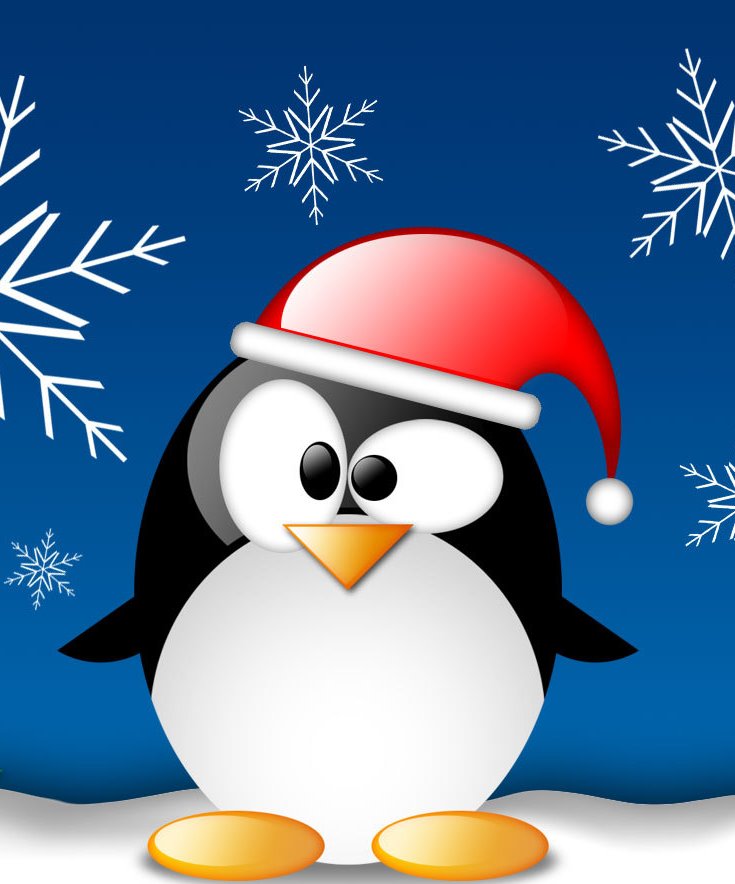 CD Review/Academics with CD Assignments
Ad hoc committees to be developed for specific actions:  Assistant to Associate, Associate to Full Title, and Full Title V to Full Title VI (and for CE Advisors seeking Indefinite Status).